9.2 delavnica:
Varno in učinkovito učno okolje v očeh učencev in staršev
9.2 delavnica: Varno in učinkovito učno okolje v očeh učencev in staršev
NAMEN DELAVNICE
Vključiti učence in starše v evalvacijo učinkovitosti in varnosti učnega okolja ter pridobiti njihova mnenja.
9.2 delavnica: Varno in učinkovito učno okolje v očeh učencev in staršev
POTEK DELAVNICE – UČENCI
Izpolnite vprašalnik (15 minut).
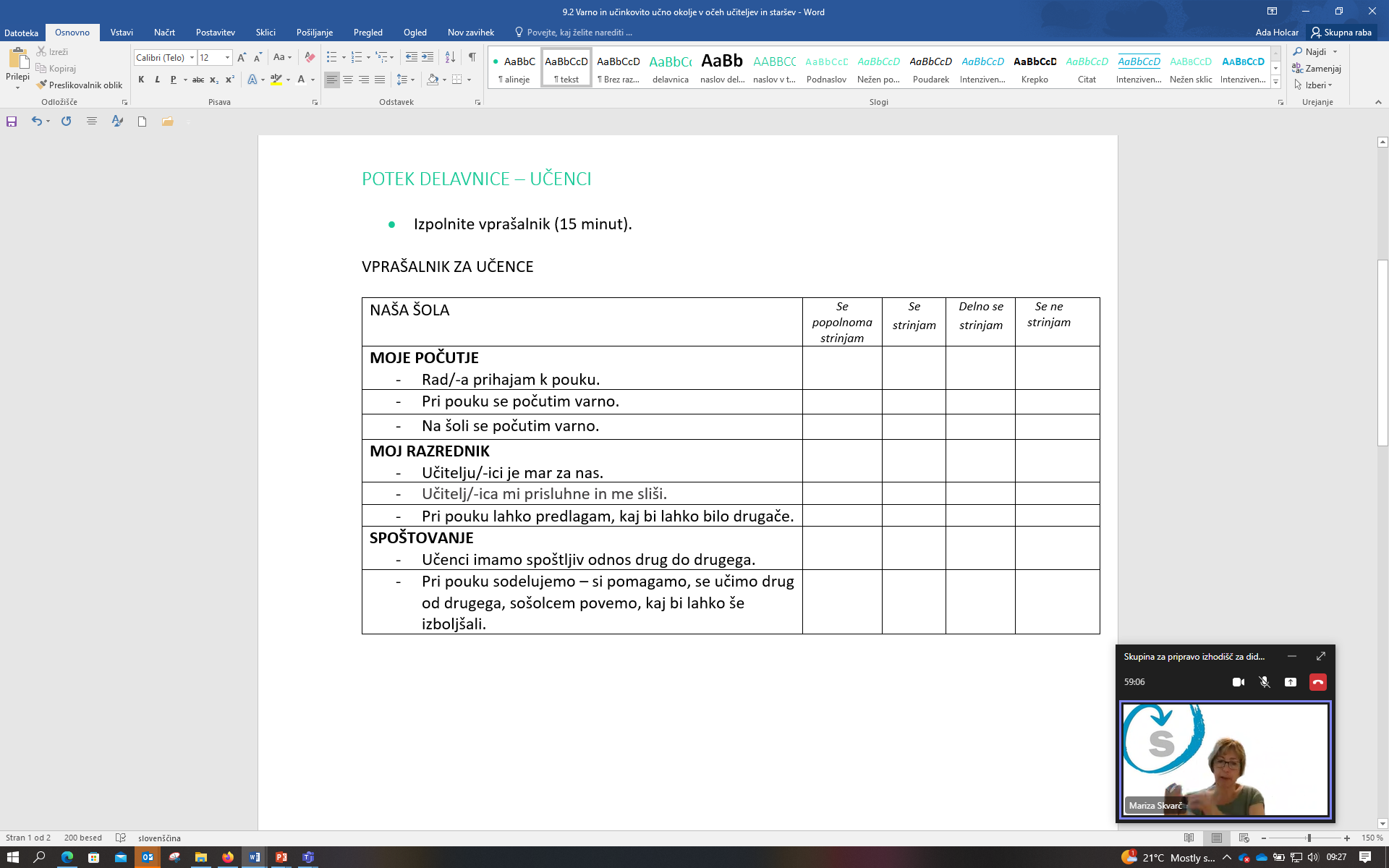 9.2 delavnica: Varno in učinkovito učno okolje v očeh učencev in staršev
POTEK DELAVNICE – STARŠI
Izpolnite vprašalnik (10 minut).
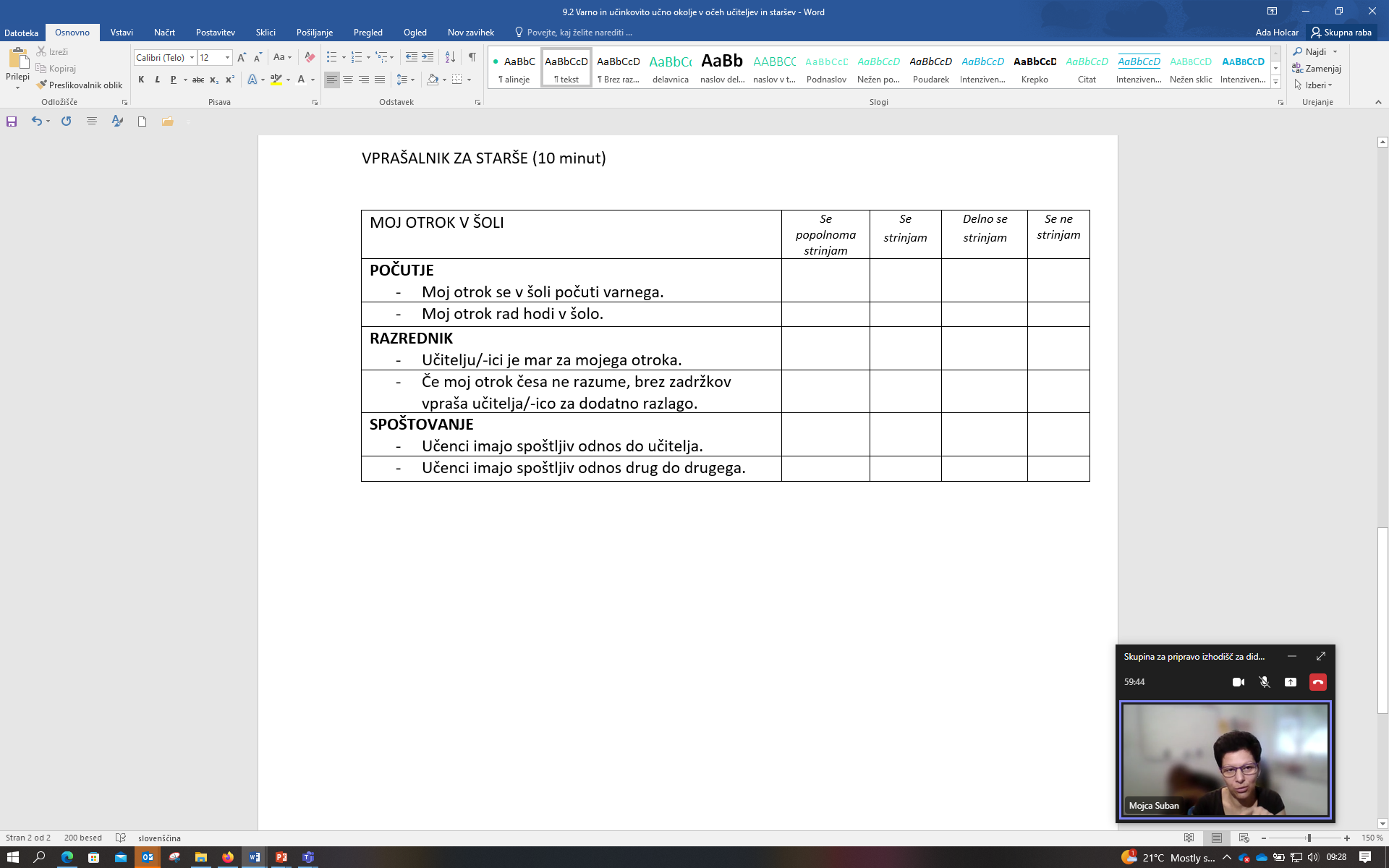